Zespół Szkół im. Władysława Szafera w Złotym Potoku
I          SZAFER
Z HISTORII SZKOŁY
Szkoła w Złotym Potoku stoi u progu swojego 70-lecia
1948 rok – utworzenie szkoły w Złotym Potoku 
o profilu rolniczym
Pierwsze lekcje i internat znajdował się 
w pałacu hrabiów Raczyńskich
W 2002 roku następuje zmiana nazwy szkoły na 
ZESPÓŁ SZKÓŁ im. Władysława Szafera 
w Złotym Potoku
Od 2013 roku szkoła promuje się pod hasłem 
I LOVE SZAFER
w skrócie: 70 lat >> 4 tysiące absolwentów >> 22 dyretorów
>>Niezliczone pomysły i możliwości!
DLACZEGO SZAFER?
I          SZAFER
TO SZKOŁA Z WIELOLETNIĄ TRADYCJĄ
NASZE KIERUNKI KSZTAŁCENIA WYCHODZĄ NA PRZECIW POTRZEBOM RYNKU PRACY
NASZE PRACOWNIE SĄ DOBRZE WYPOSAŻONE DZIĘKI ŚRODKOM Z UE, NASZE ZAPLECZE JEST STALE MODERNIZOWANE
NASZA KADRA JEST DLA UCZNIÓW I NIEUSTAJĄCO PODNOSI SWOJE KWALIFIKACJE POPRZEZ KURSY I SZKOLENIA
NASZE KIERUNKI KSZTAŁCENIA
I          SZAFER
TECHNIKUM ŻYWIENIA I USŁUG GASTRONOMICZNYCH

TECHNIKUM HOTELARSTWA

TECHNIKUM ARCHITEKTURY KRAJOBRAZU

TECHNIKUM ORGANIZACJI REKLAMY
TECHNIKUM ŻYWIENIA I USŁUG GASTRONOMICZNYCH
I          SZAFER
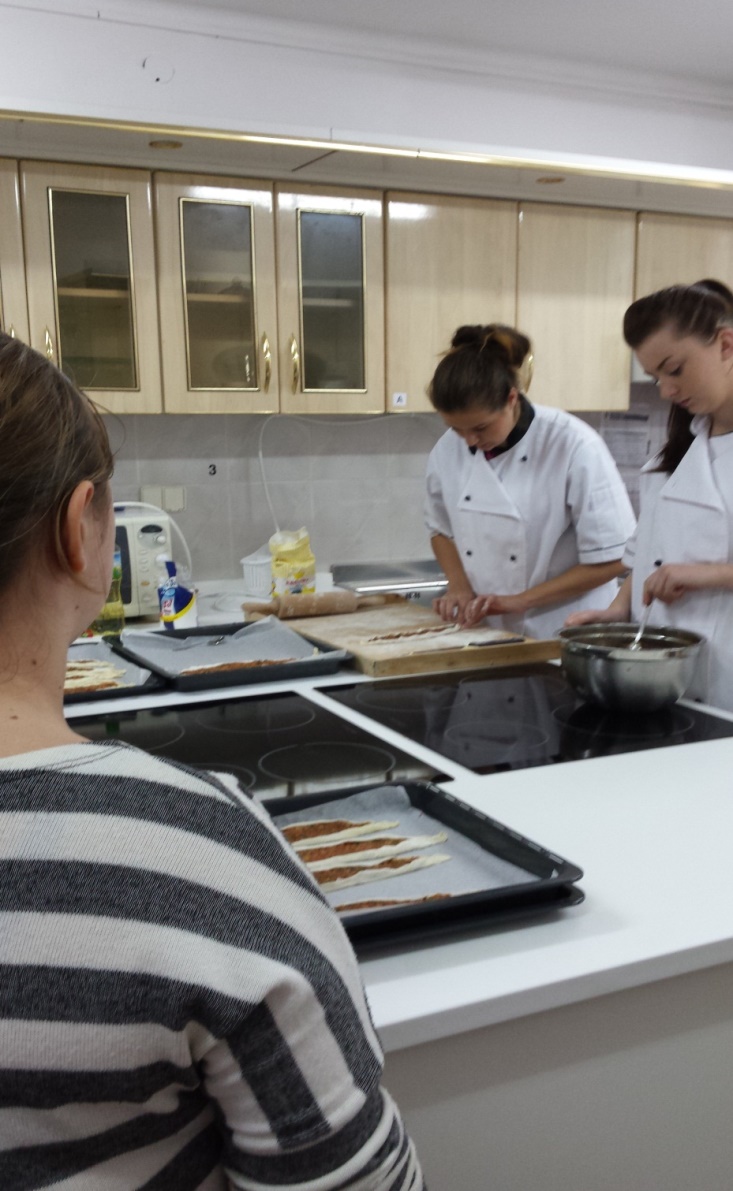 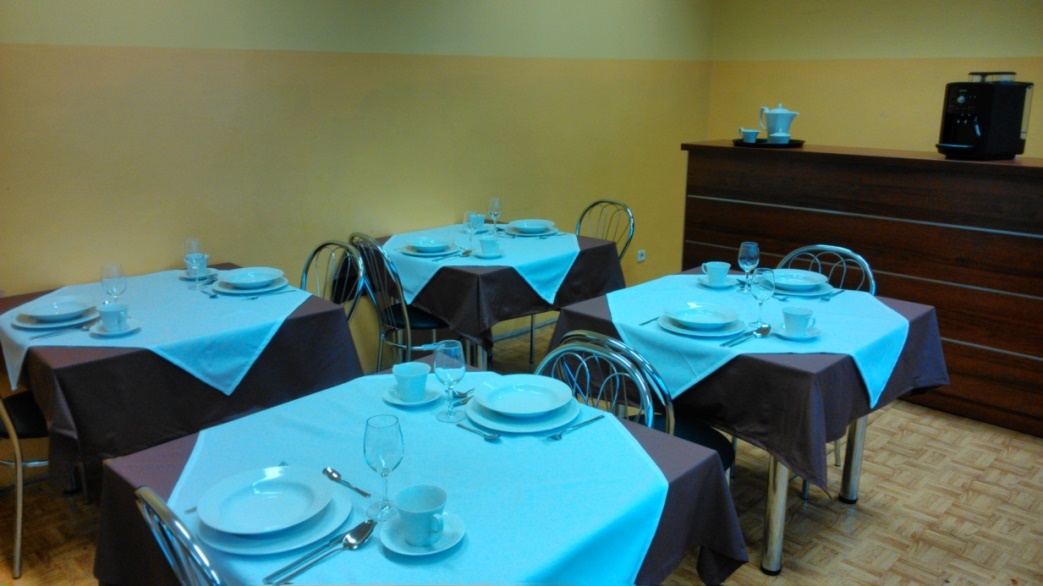 Nasze pracownie
TECHNIKUM ŻYWIENIA I USŁUG GASTRONOMICZNYCH
I          SZAFER
ZDOBYWASZ CERTYFIKAT ZAWODOWY
ORGANIZACJA USŁUG CATERINGOWYCH
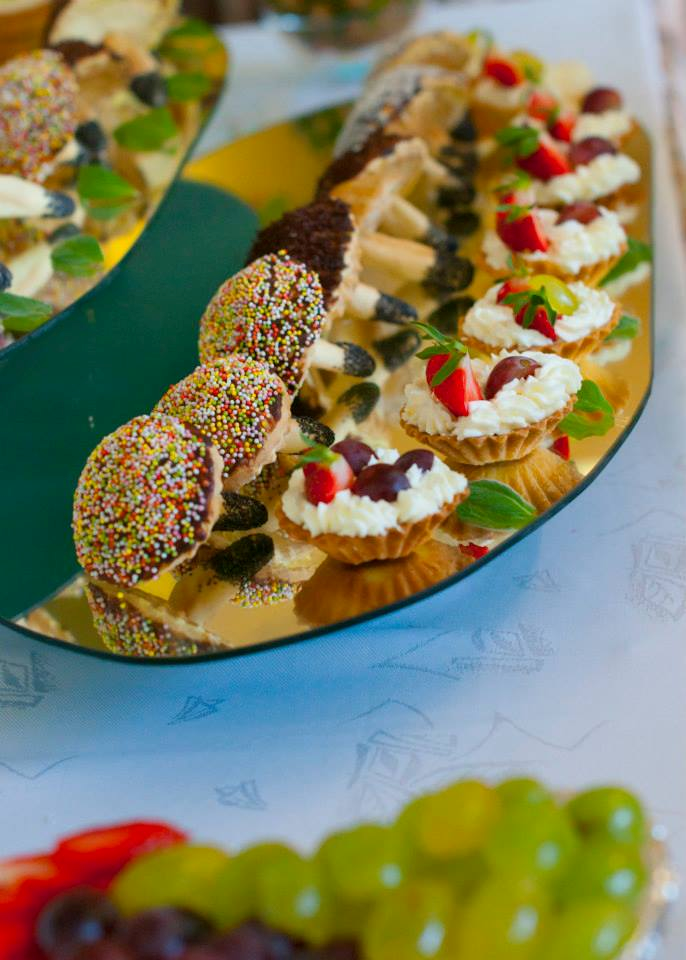 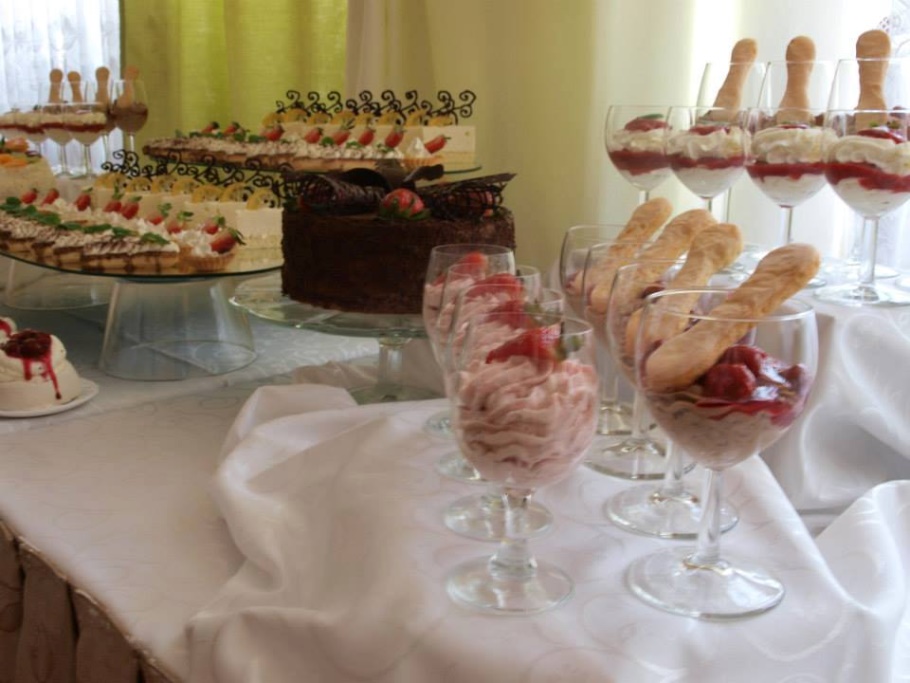 ORGANIZACJA USŁUG CATERINGOWYCH
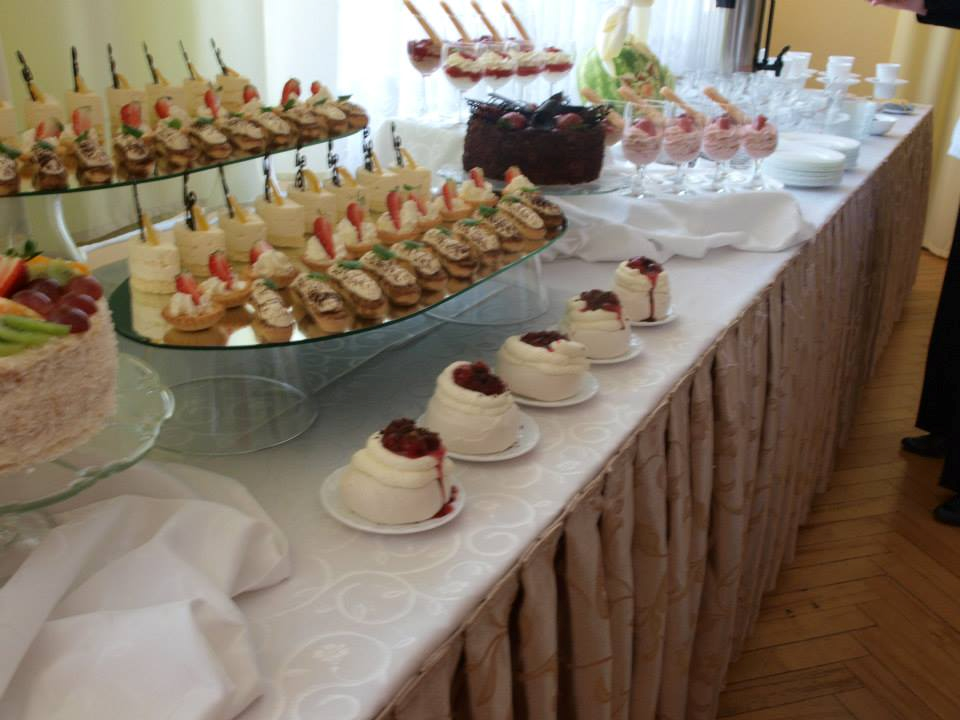 ORGANIZACJA USŁUG CATERINGOWYCH
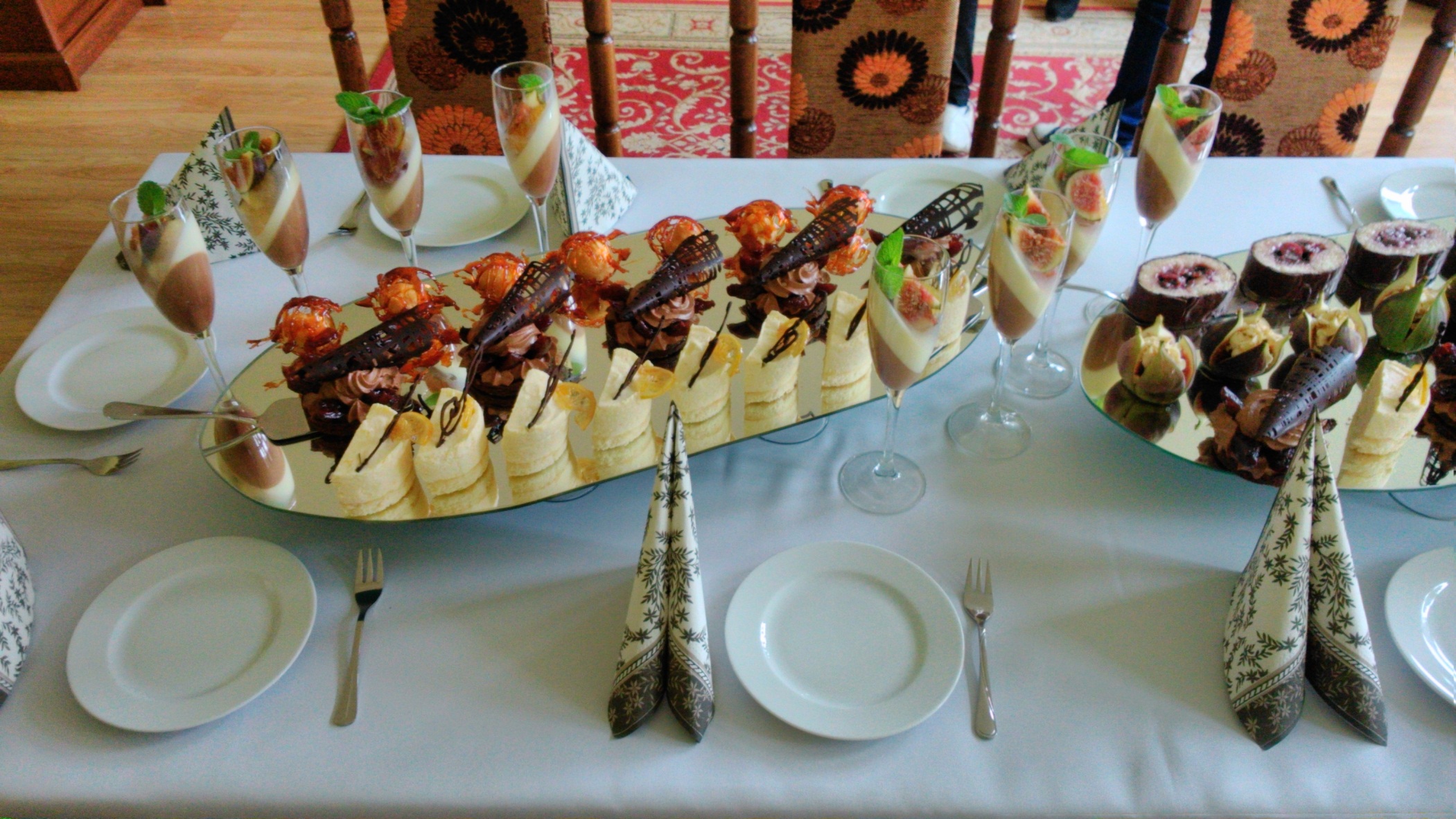 TECHNIKUM ŻYWIENIA I USŁUG GASTRONOMICZNYCH
I          SZAFER
KURS CARVINGU
KURS CARVINGU
KURS CARVINGU
KURS ZDOBIENIA PIERNICZKÓW
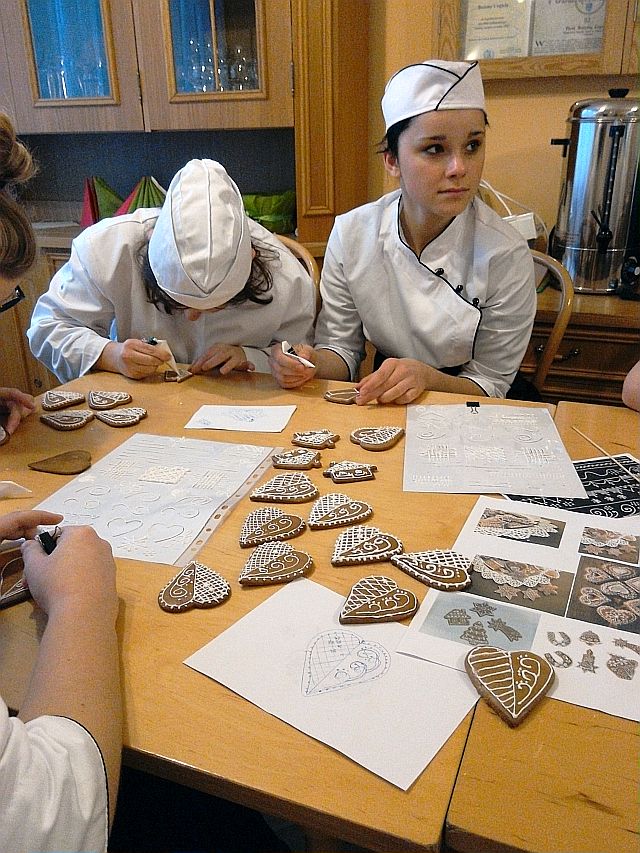 KURS ZDOBIENIA PIERNICZKÓW
WARSZTATY CUKIERNICZE
WARSZTATY CUKIERNICZE
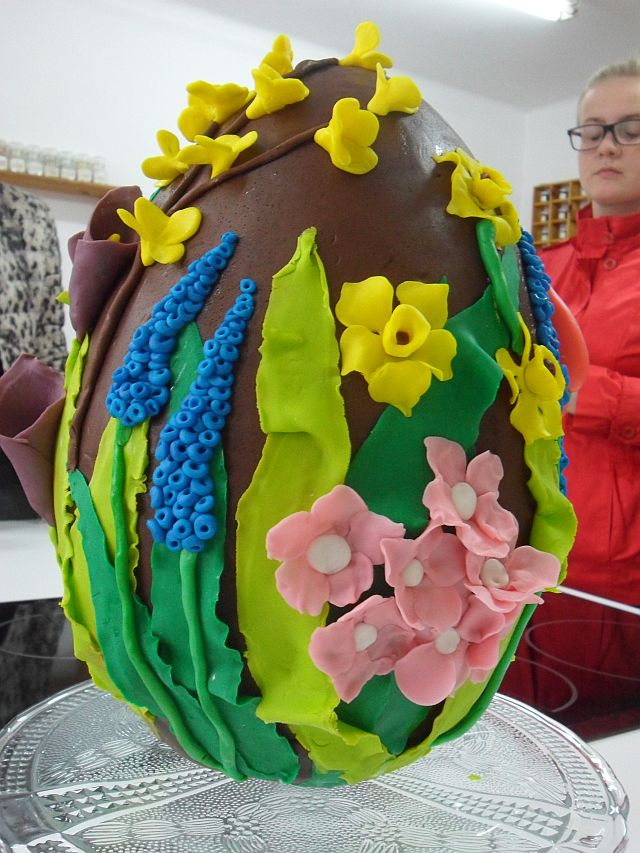 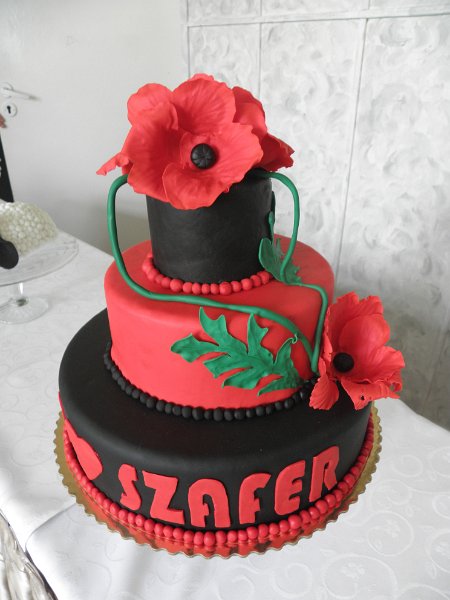 TECHNIKUM HOTELARSTWA
I          SZAFER
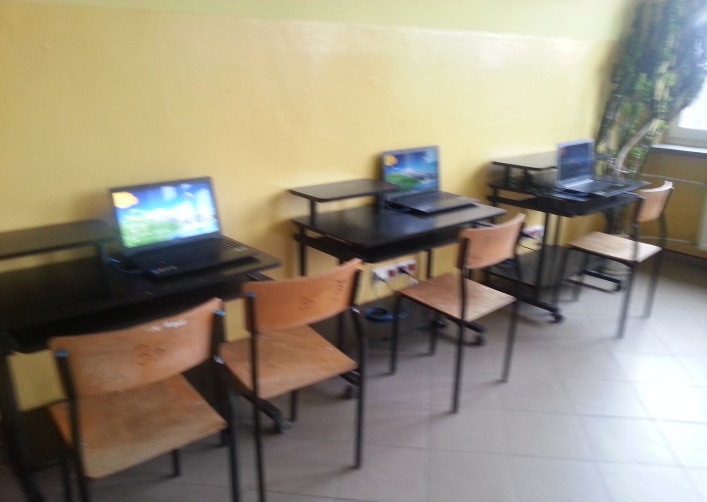 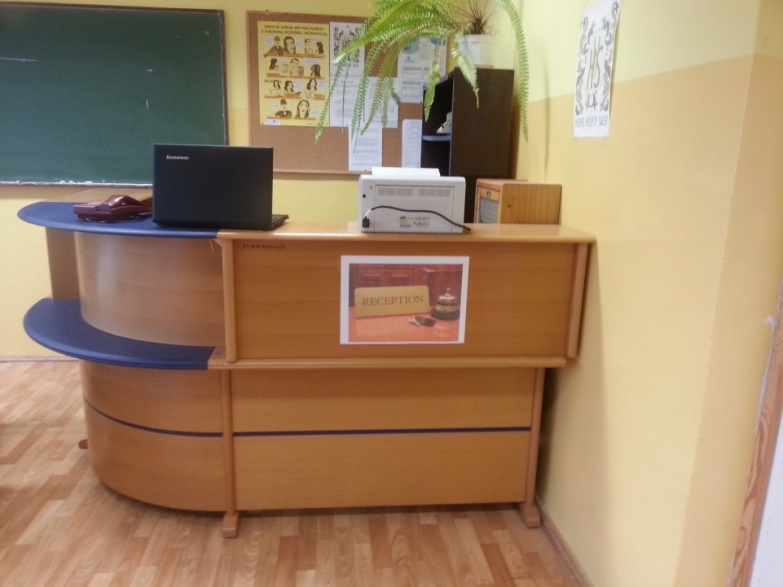 NASZE PRACOWNIE
TECHNIKUM HOTELARSTWA
I          SZAFER
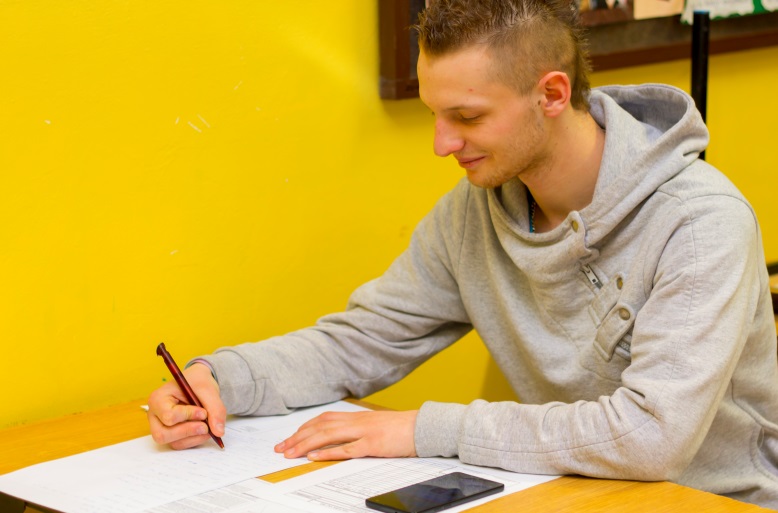 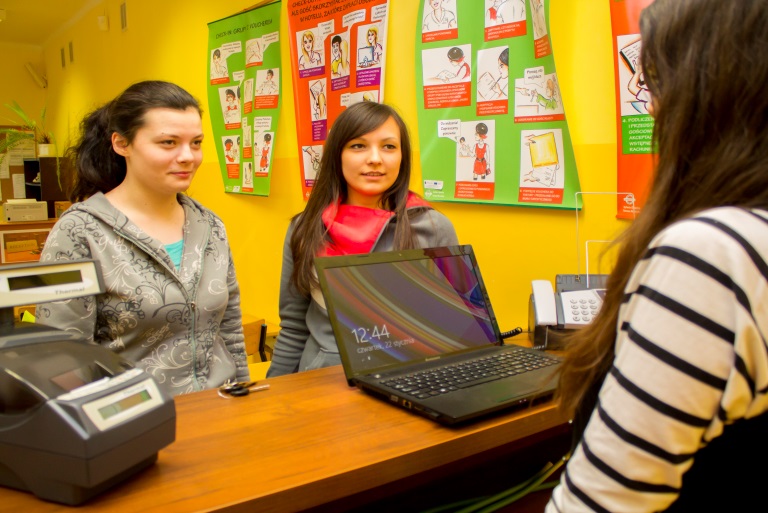 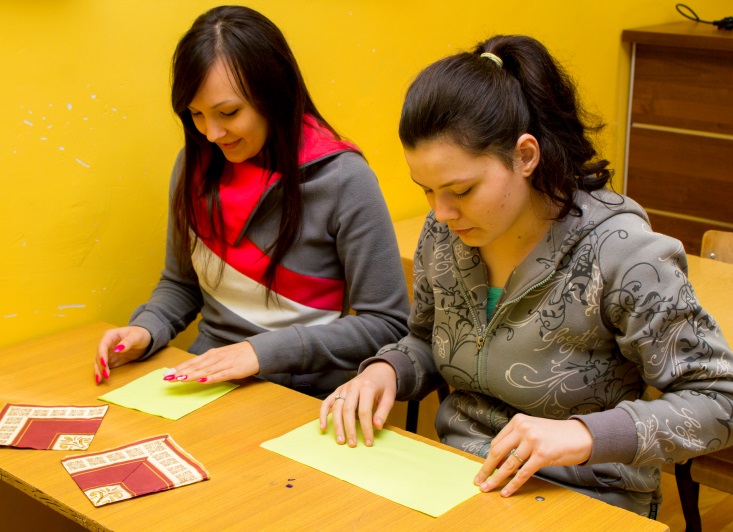 NASZE ZAJĘCIA
TECHNIKUM HOTELARSTWA
I          SZAFER
ZDOBYWASZ CERTYFIKAT ZAWODOWY
ELEMENTY OCHRONY PRZECIWPOŻAROWEJ
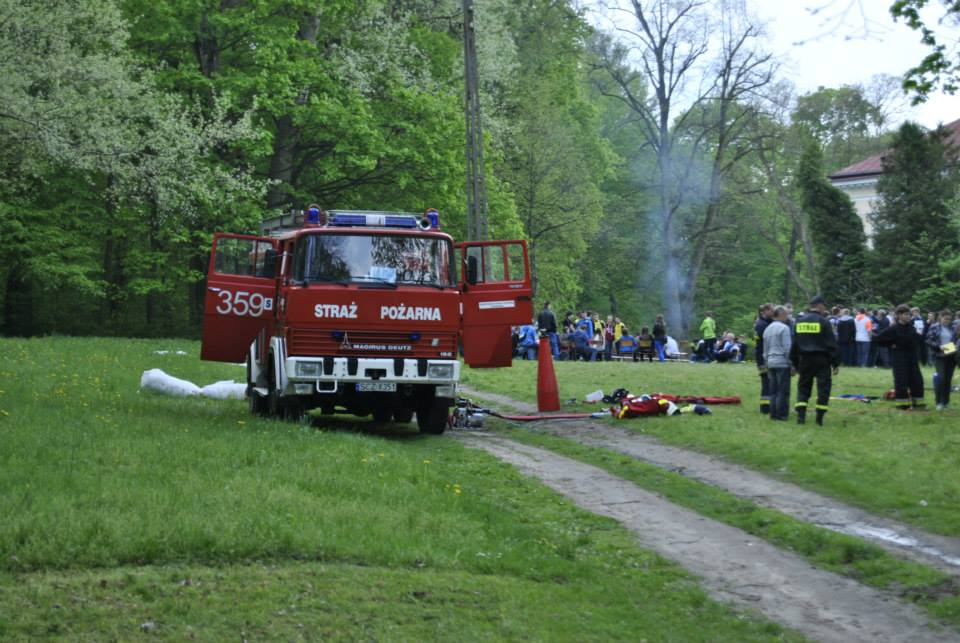 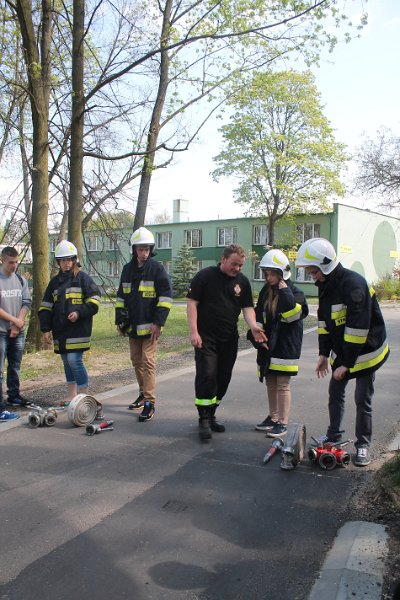 ELEMENTY OCHRONY PRZECIWPOŻAROWEJ
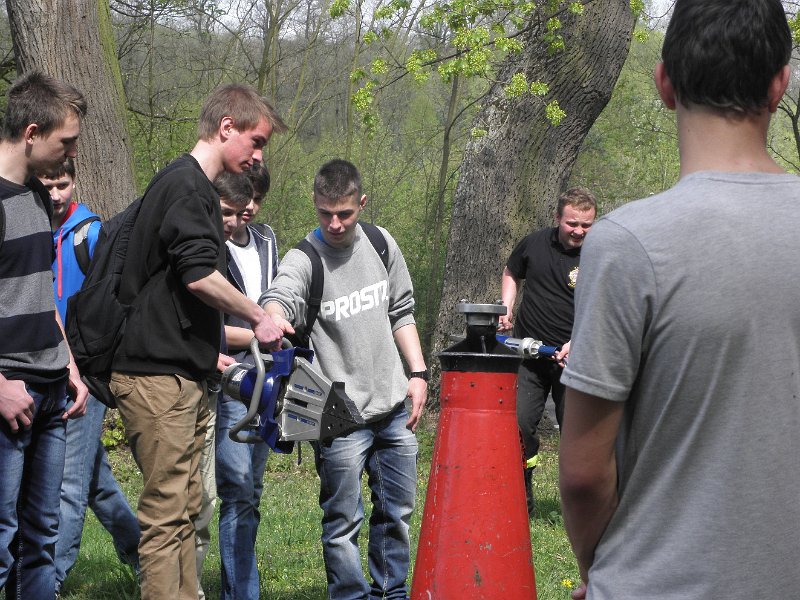 MIEJSCA PRAKTYK
TECHNIKUM HOTELARSTWA
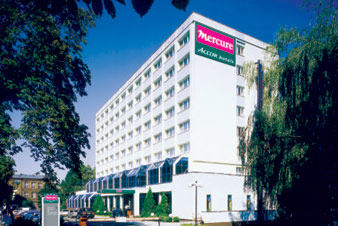 Dom wypoczynkowy           ,, Relaks” w Wiśle
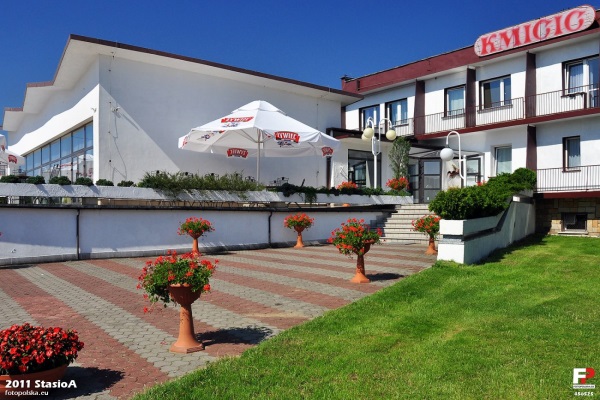 Hotel ,, Mercure” w Częstochowie
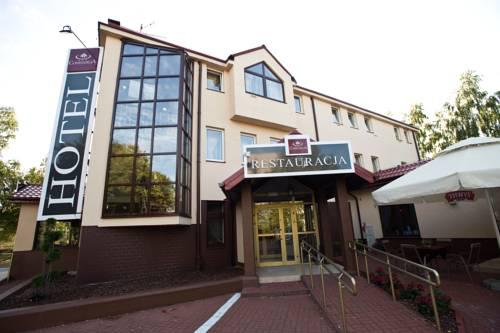 Hotel Kmicic w Złotym Potoku
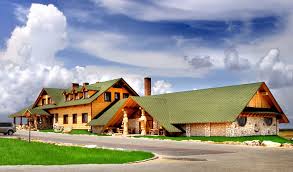 Hotel ,,Constancja ”w Częstochowie
,, Jurajski Gród”  w Piasku
TECHNIKUM ARCHITEKTURY KRAJOBRAZU
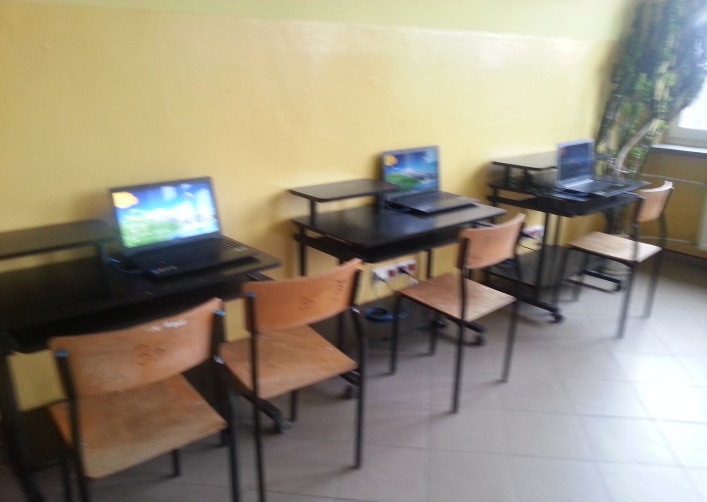 I          SZAFER
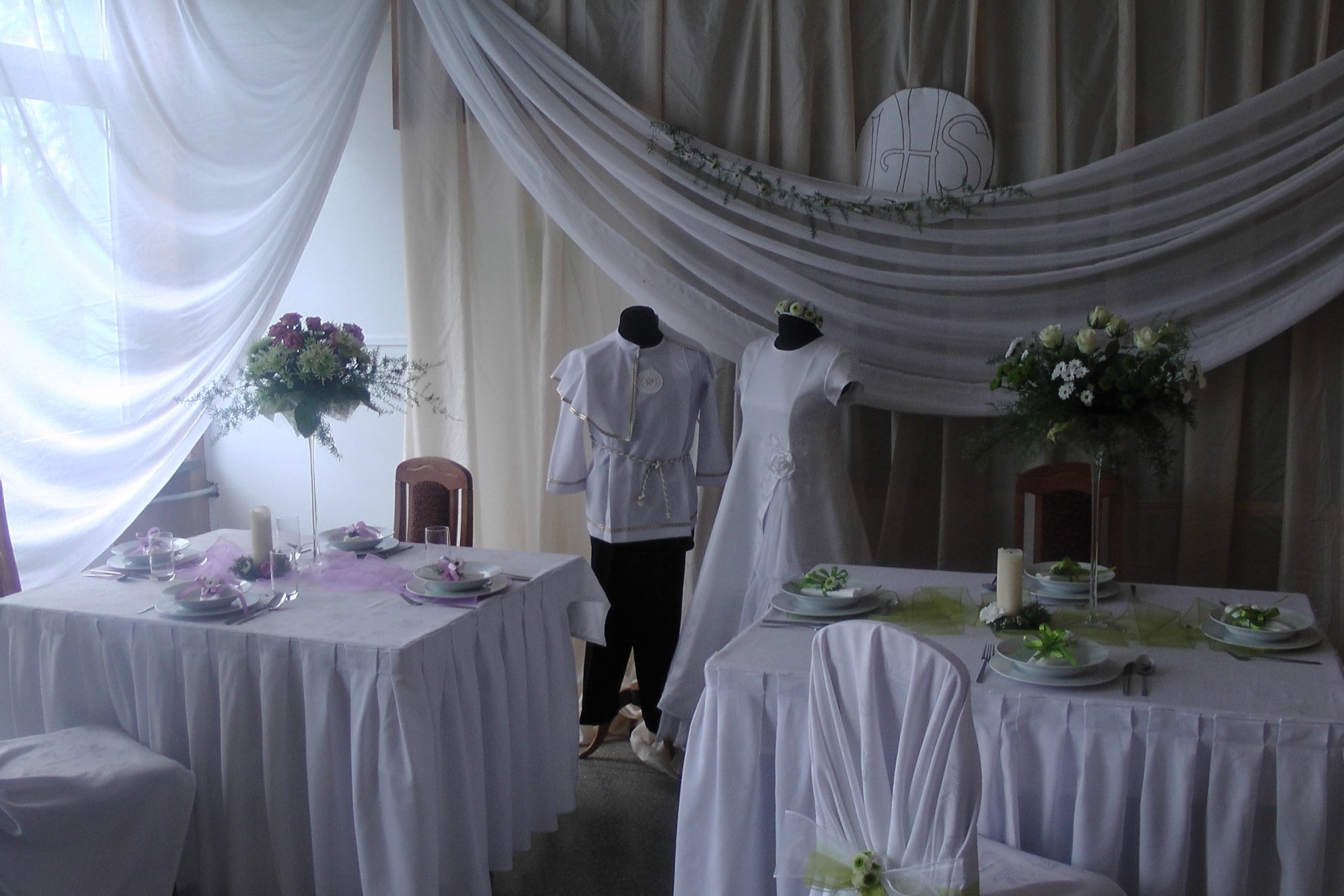 NASZE PRACOWNIE
TECHNIKUM ARCHITEKTURY KRAJOBRAZU
I          SZAFER
ZDOBYWASZ CERTYFIKAT ZAWODOWY
SZTUKA UKŁADANIA KWIATÓW
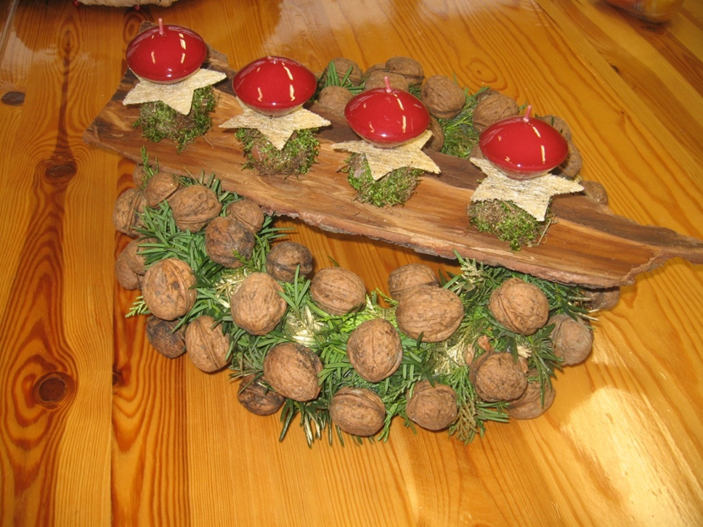 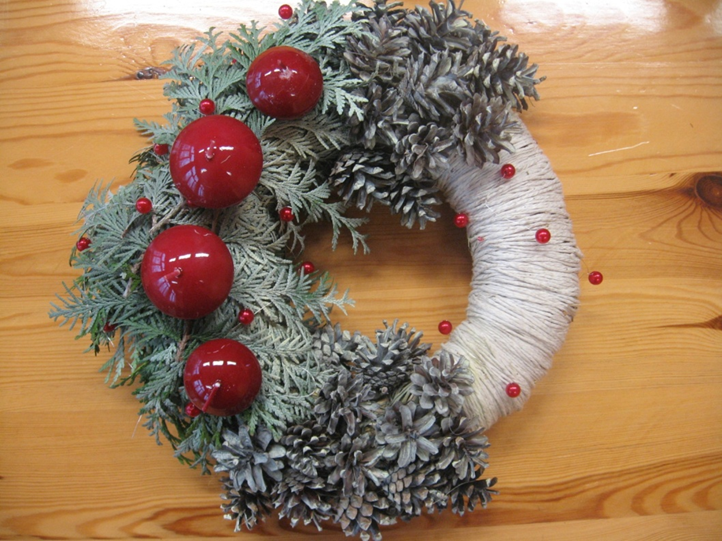 SZTUKA UKŁADANIA KWIATÓW
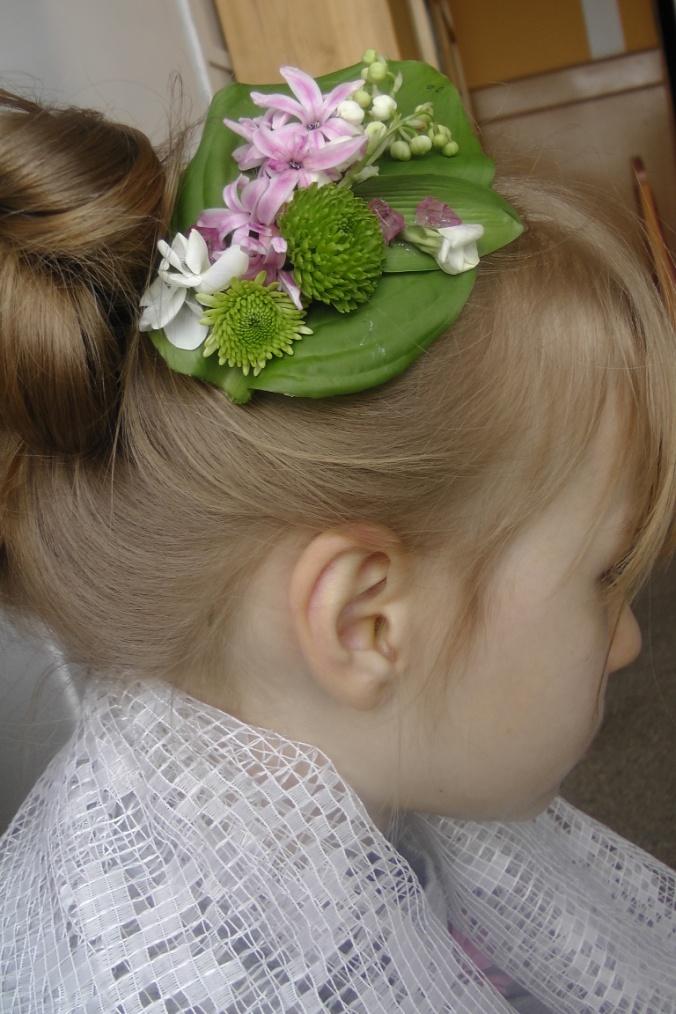 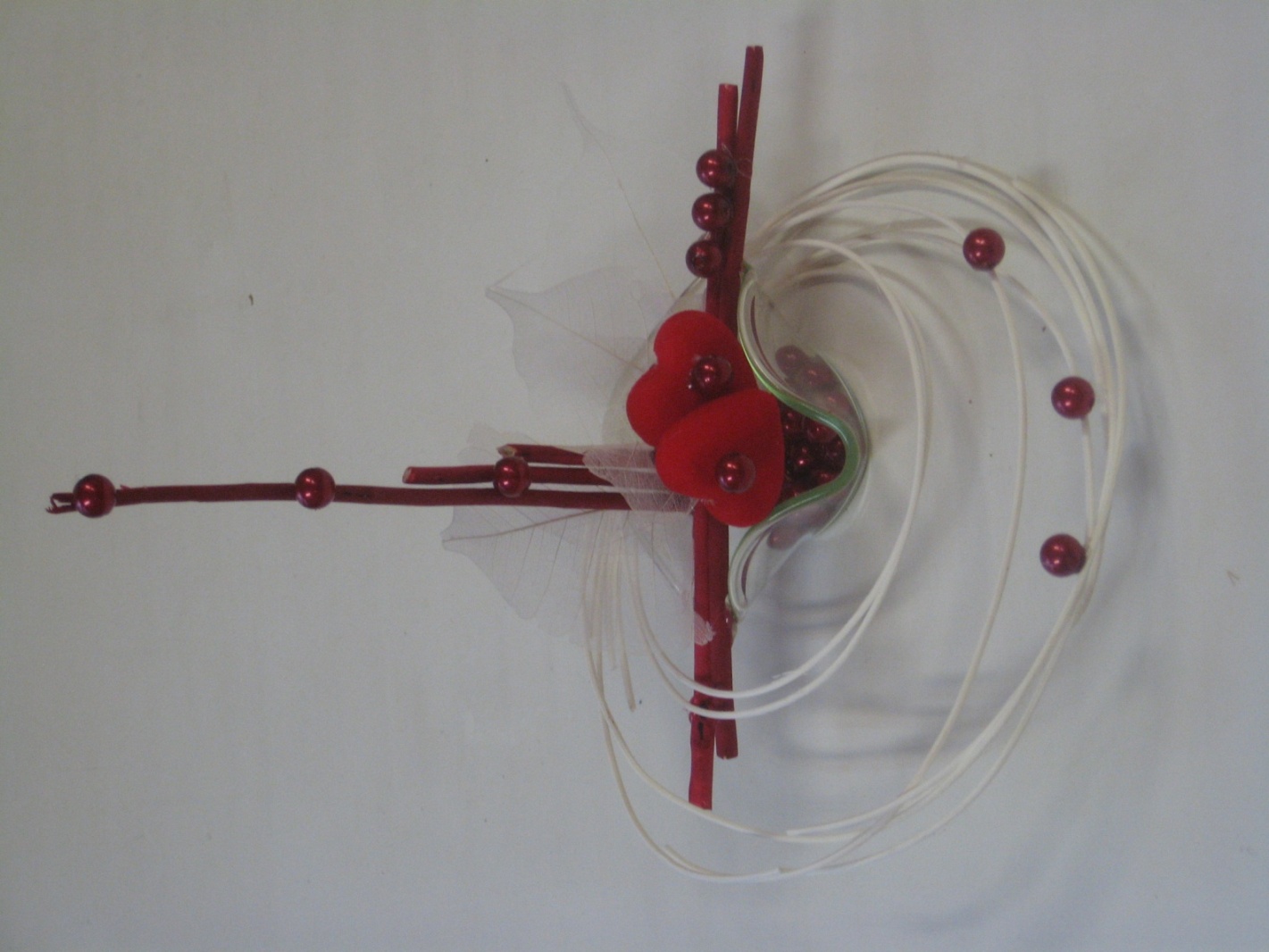 I          SZAFER
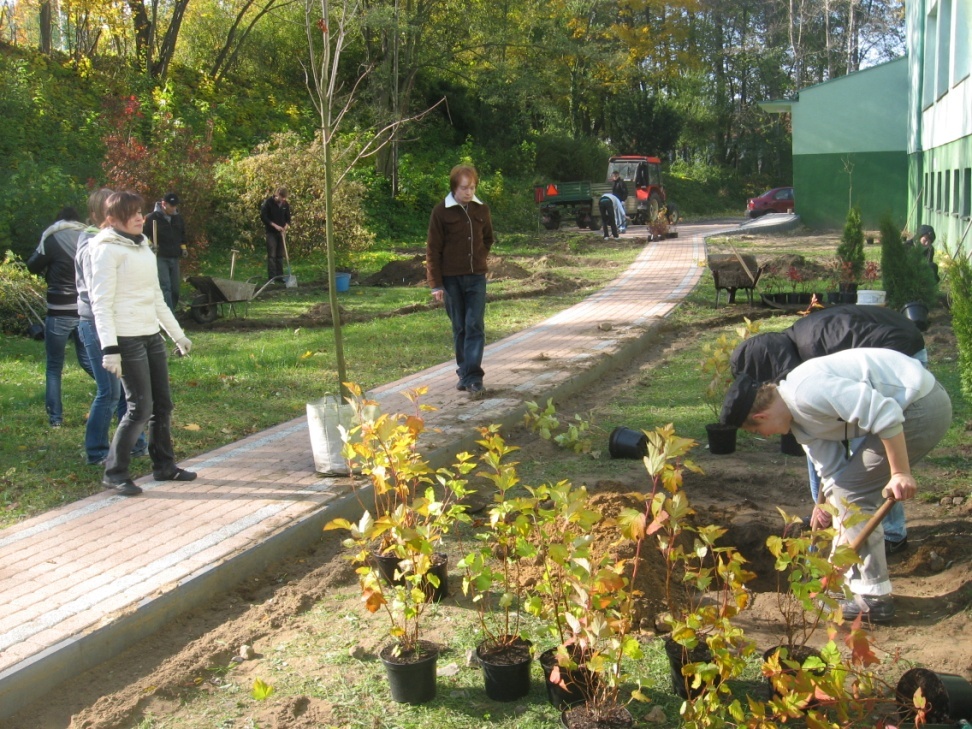 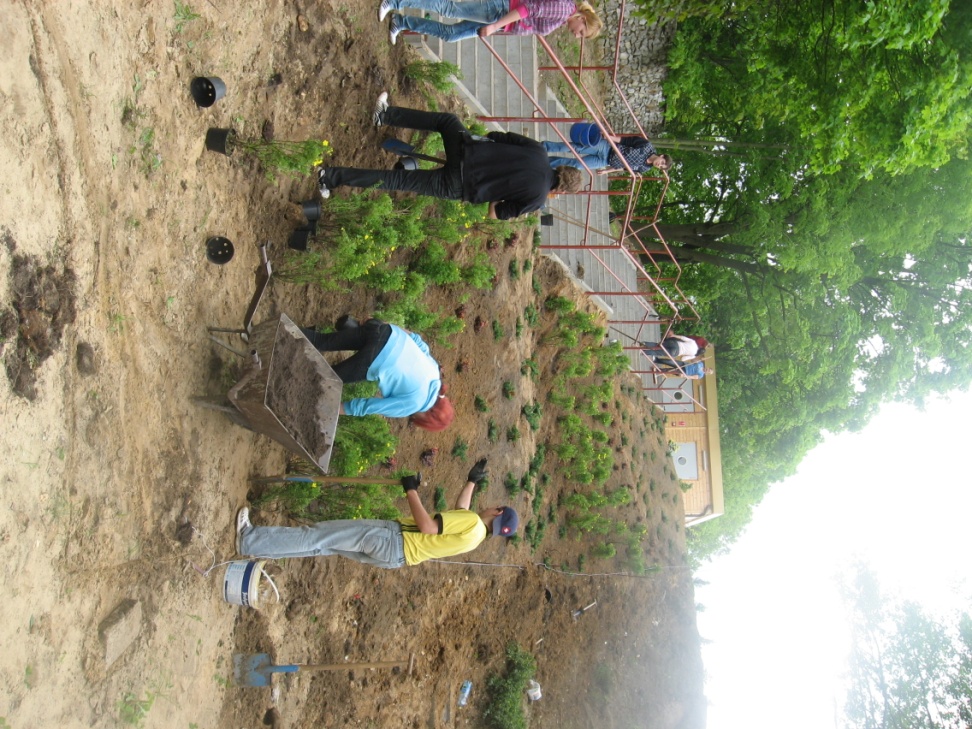 ZAJĘCIA PRAKTYCZNE
I          SZAFER
OGÓŁNOPOLSKI KONKURS PROJEKTOWY 
„KREACJE PRZESTRZENI”
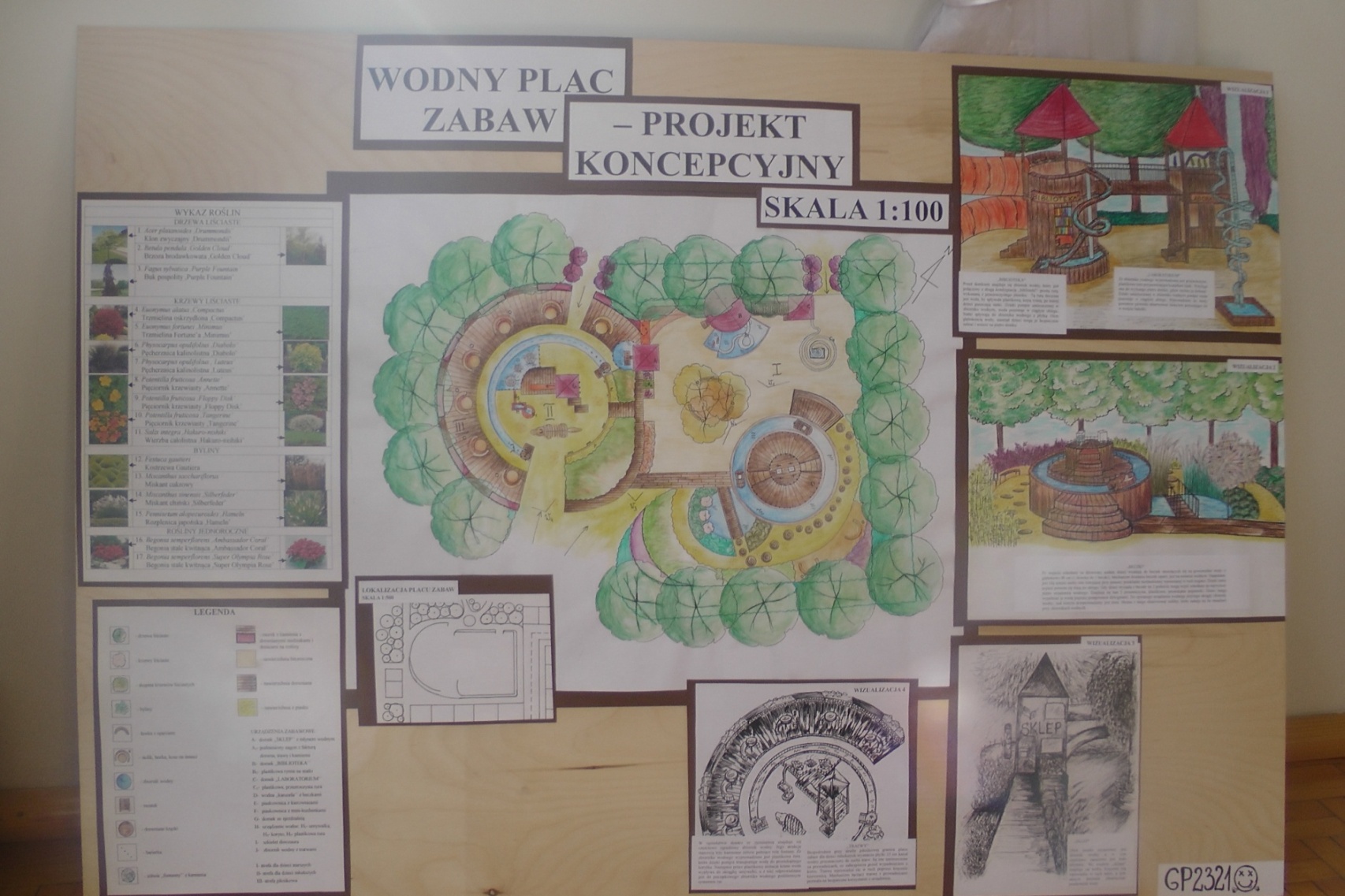 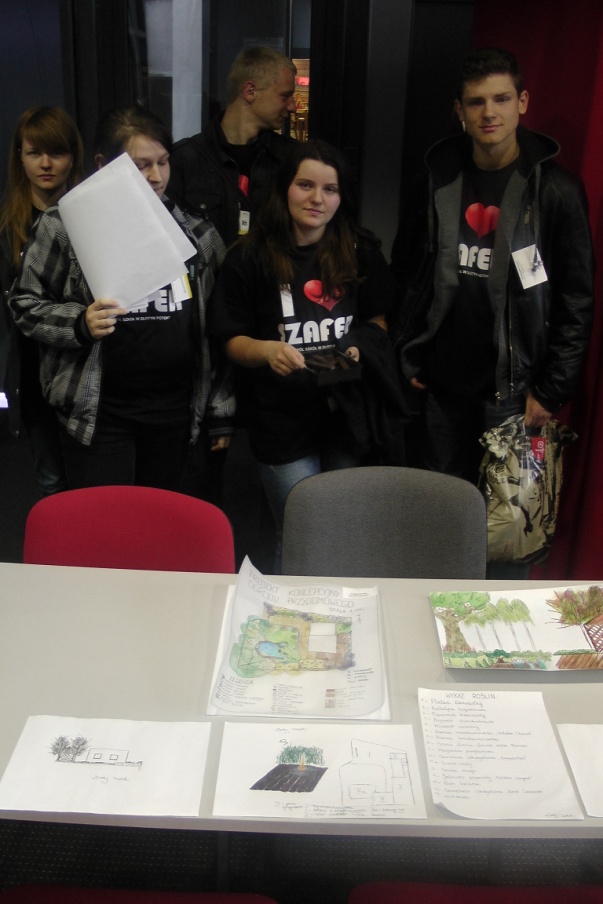 OGÓŁNOPOLSKI KONKURS PROJEKTOWY 
„KREACJE PRZESTRZENI”
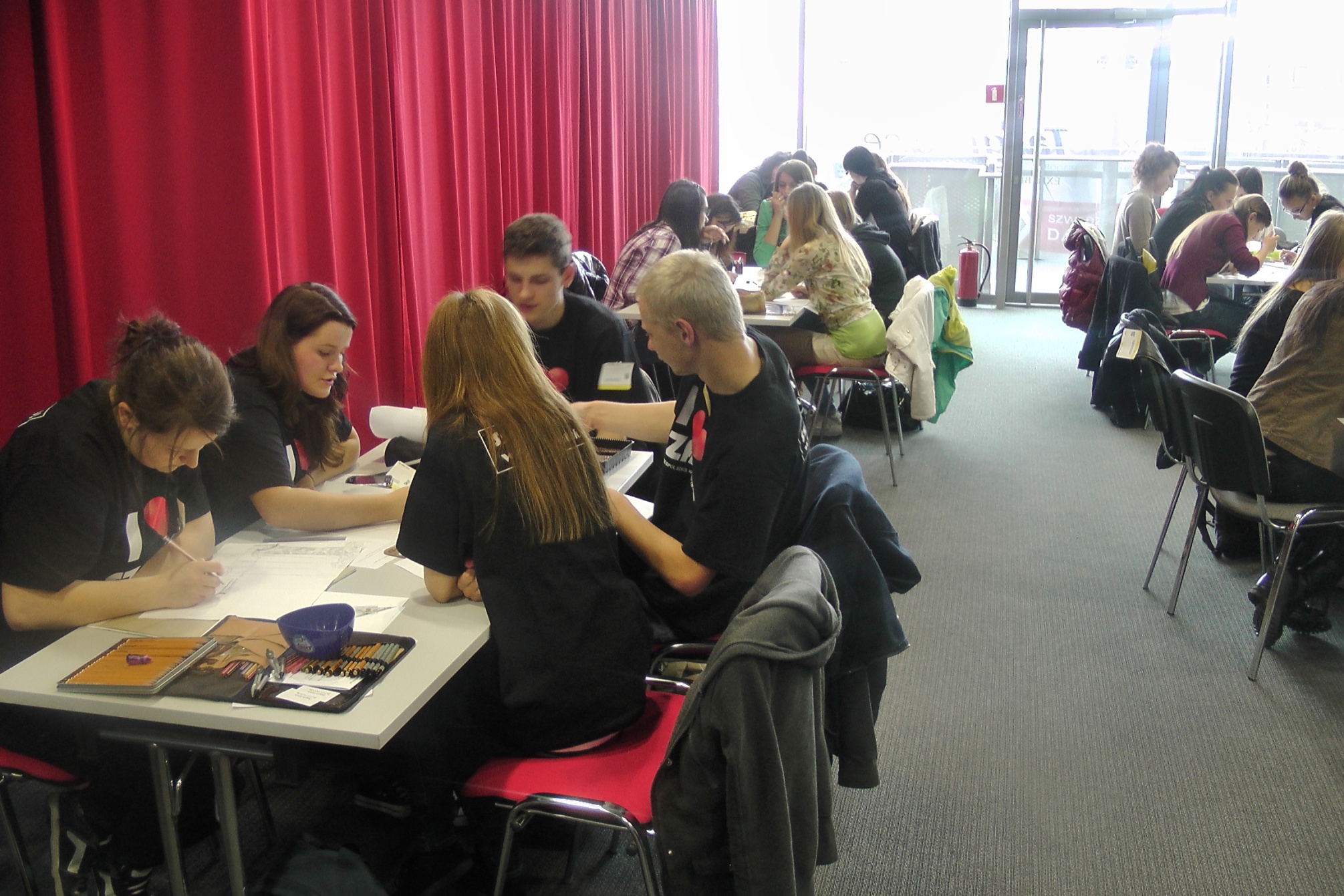 I          SZAFER
TECHNIK ORGANIZACJI REKLAMY
NASZA PRACOWNIA
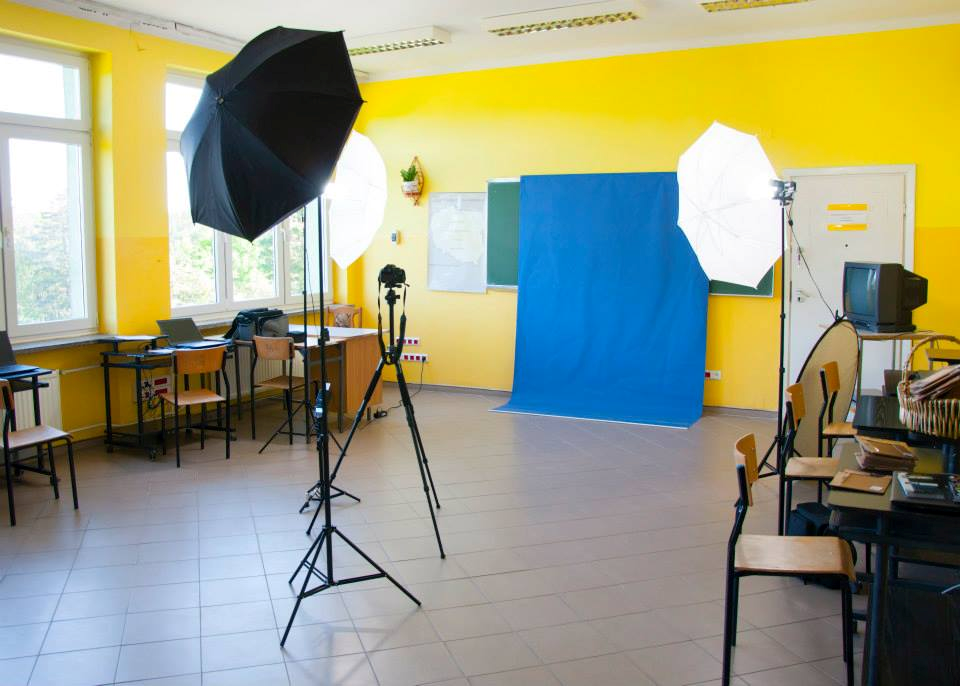 TECHNIK ORGANIZACJI REKLAMY
I          SZAFER
CERTYFIKAT FOTOGRAFIA W REKLAMIE
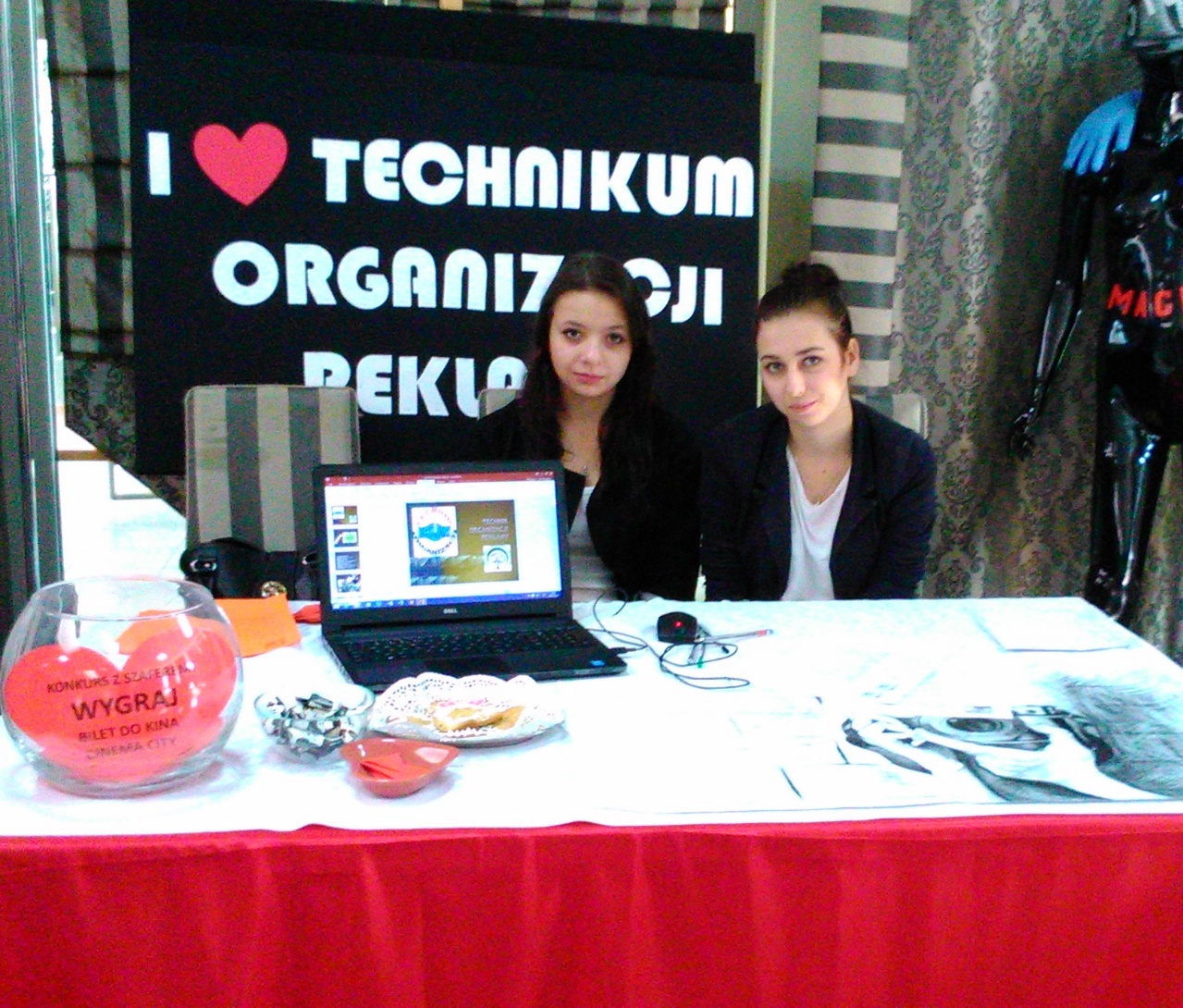 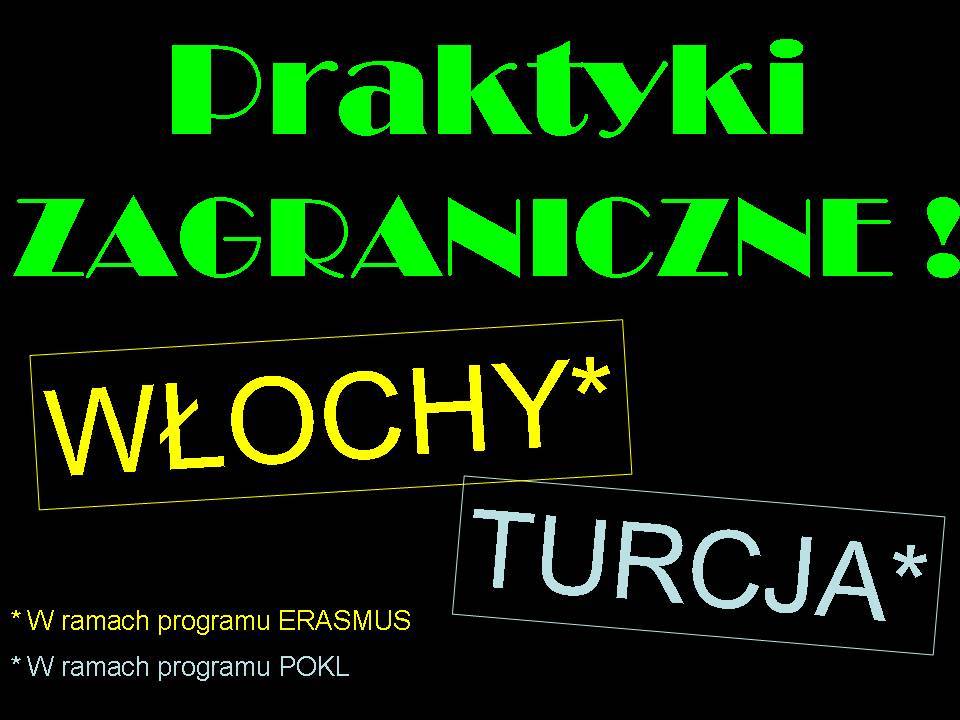 PRAKTUKI ZAGRANICZNE
I          SZAFER
TURCJA*
WŁOCHY**
ANGLIA***


* W ramach programu POKL
** W ramach programu Erasmus +
*** W ramach programu Erasmus
PRAKTYKI ZAGRANICZNE:   TURCJA
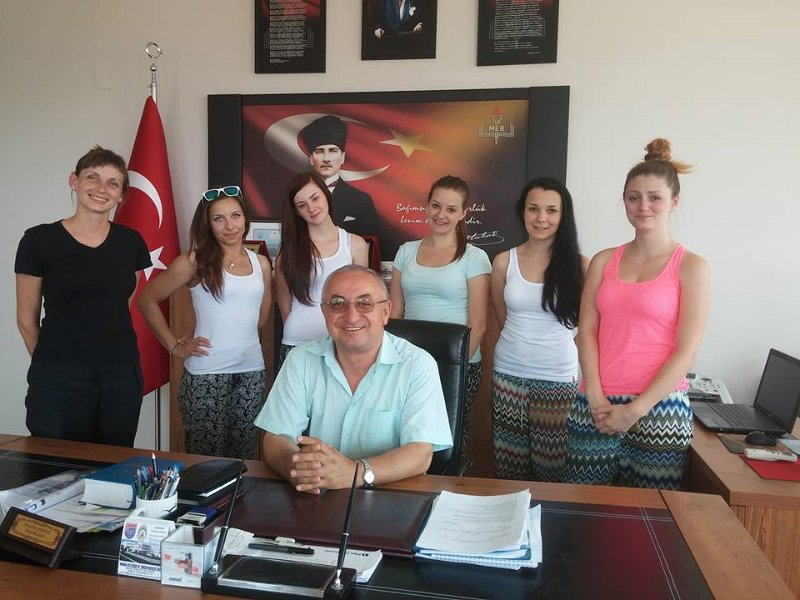 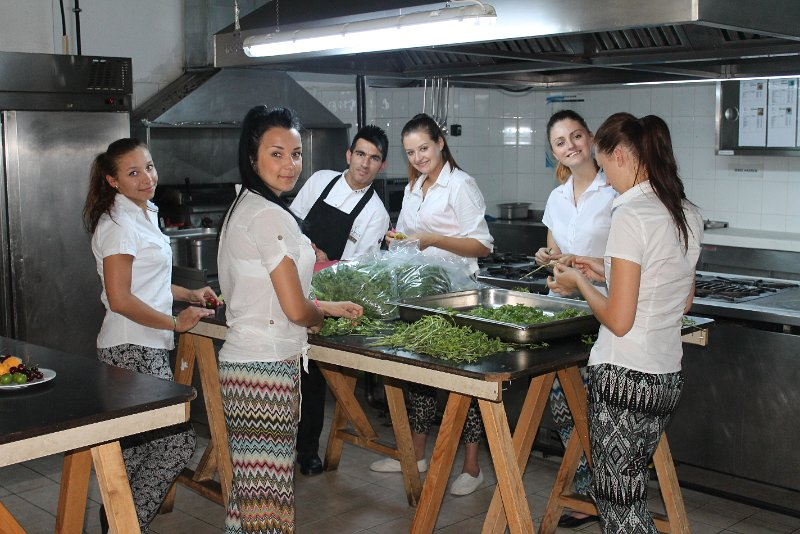 PRAKTYKI ZAGRANICZNE:   TURCJA
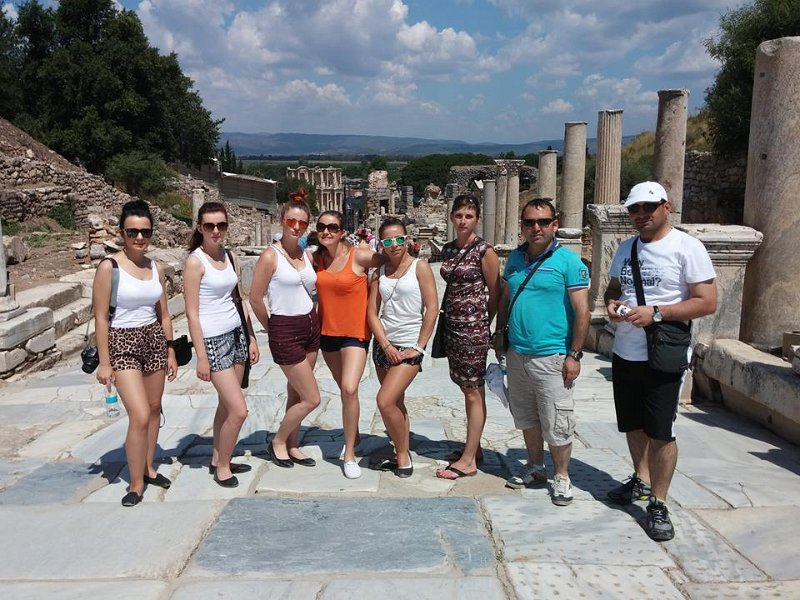 PRAKTYKI ZAGRANICZNE:   WŁOCHY
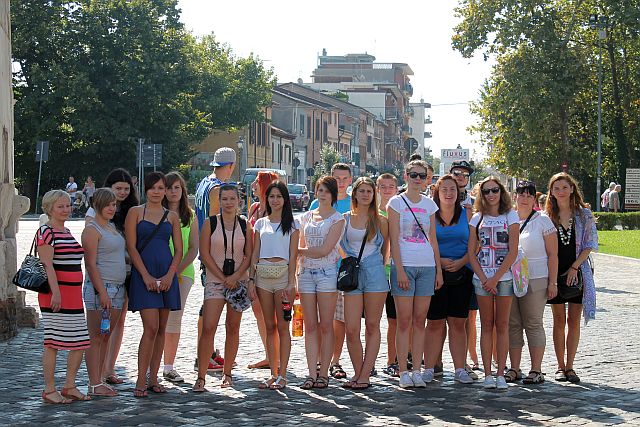 PRAKTYKI ZAGRANICZNE:   WŁOCHY
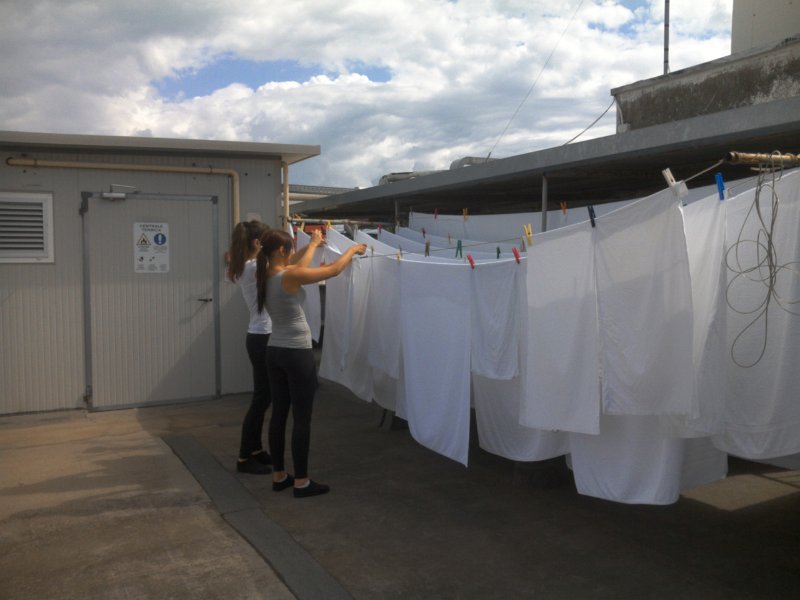 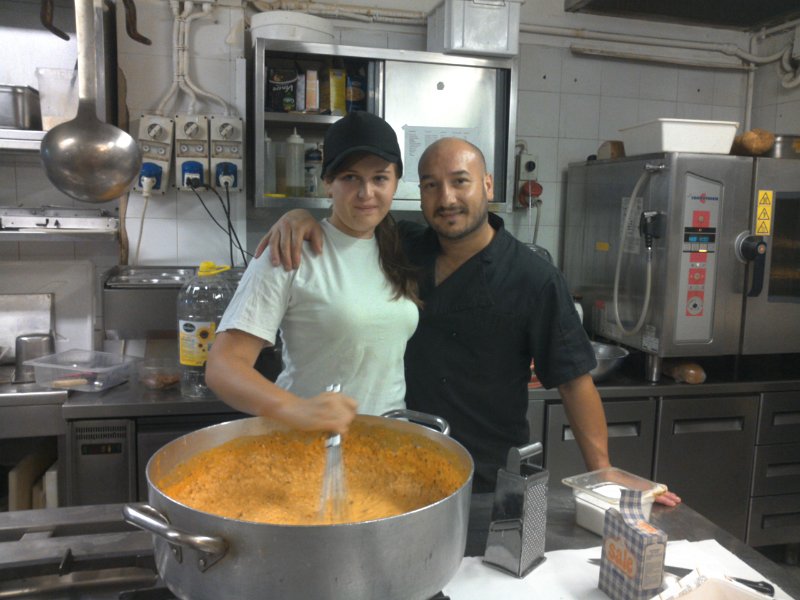 INTERNAT
I          SZAFER
BEZPŁATNY INTERNAT
POKOJE 2,3 – OSOBOWE Z ŁAZIENKAMI I DOSTĘPEM DO WI-FI
WSPÓŁPRACUJEMY Z MOPS-ami, GOP- ami – DOFINANSOWANIE DO WYŻYWIENIA
ŚWIETLICA TV SAT Z FUNKCJĄ KINA 
LICZNE KOŁA ZAINTERESOWAŃ
INTERNAT
I          SZAFER
INTERNAT
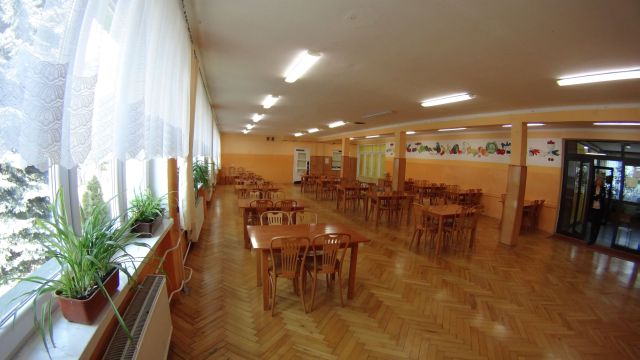 INTERNAT
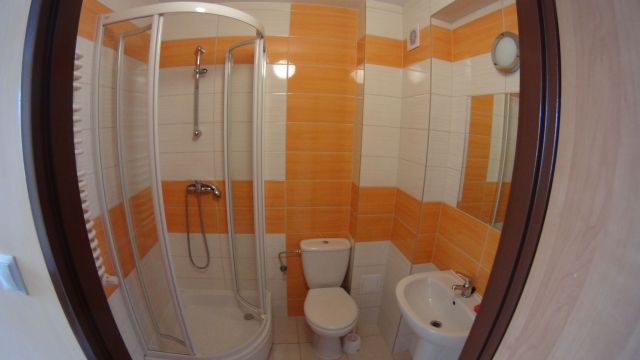 ZAPLECZE SPORTOWE
I          SZAFER
KOMPLEKS BOISK ORLIK
ZMODERNIZOWANA SIŁOWNIA
SALA GIMNASTYCZA
KORTY TENISOWE
SALA FITNESS
WSPANIAŁE TERENY DO UPRAWIANIA ATLETYKI TERENOWEJ
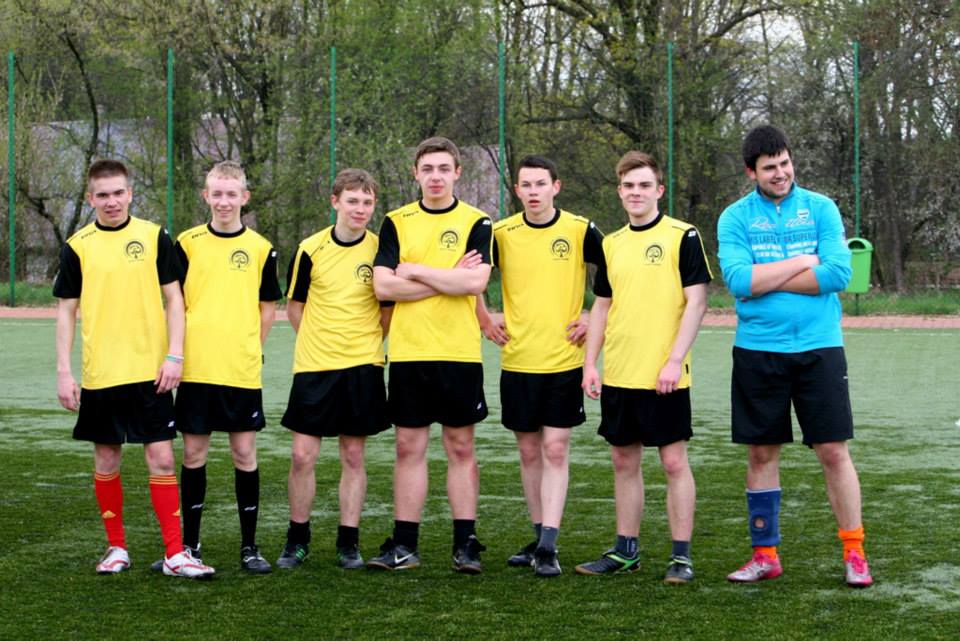 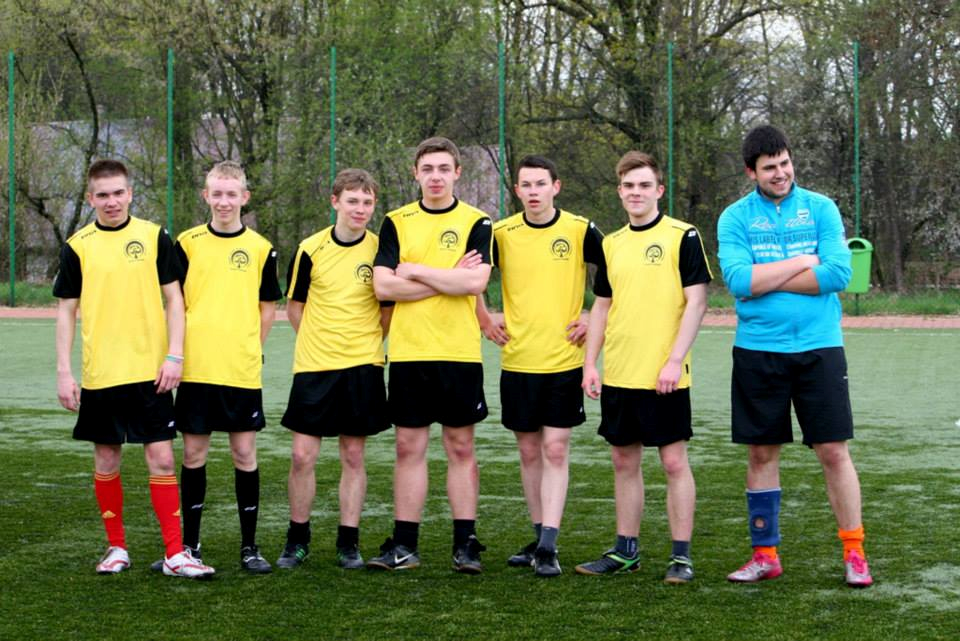 ZESPÓŁ SZKÓŁ
IM.WŁADYSŁAWA SZAFERA
W ZŁOTYM POTOKU
Złoty Potok, ul. Kościuszki 7
tel.  34 32-80-67

Nasza oferta edukacyjna:
Technikum Architektury Krajobrazu
CERTYFIKAT ZAWODOWY: 
Sztuka układania kwiatów

Technikum Żywienia i Usług Gastronomicznych
CERTYFIKAT ZAWODOWY: 
Organizacja usług Cateringowych

Technikum Hotelarstwa
CERTYFIKAT ZAWODOWY: 
Elementy ochrony przeciwpożarowej 
w hotelarstwie

Technikum Organizacji Reklamy
CERTYFIKAT ZAWODOWY: 
Fotografia w reklamie
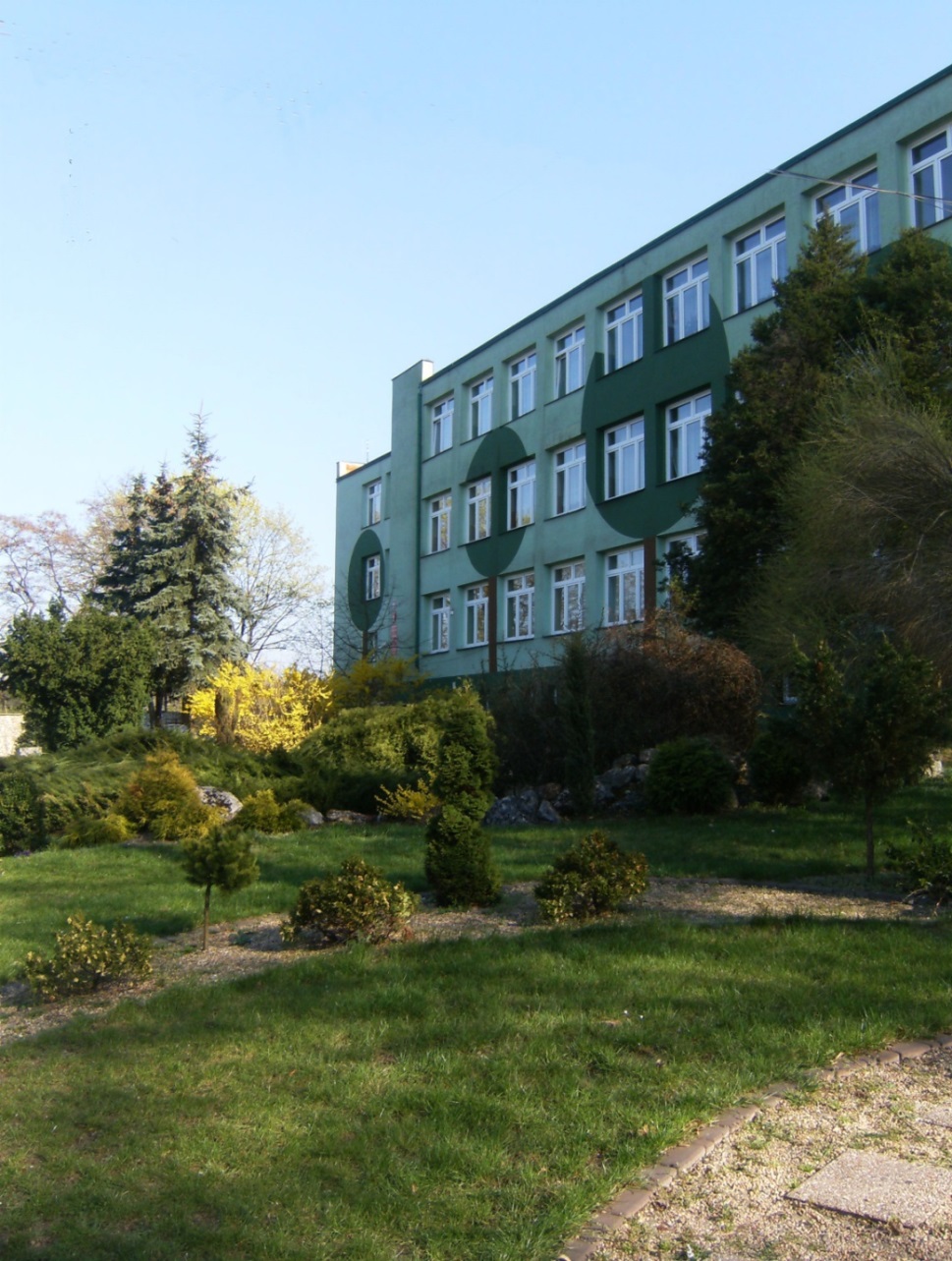 WWW.ZLPOTOK.PL
Zasadnicza Szkoła Zawodowa
KUCHARZ  CUKIERNIK  STOLARZ
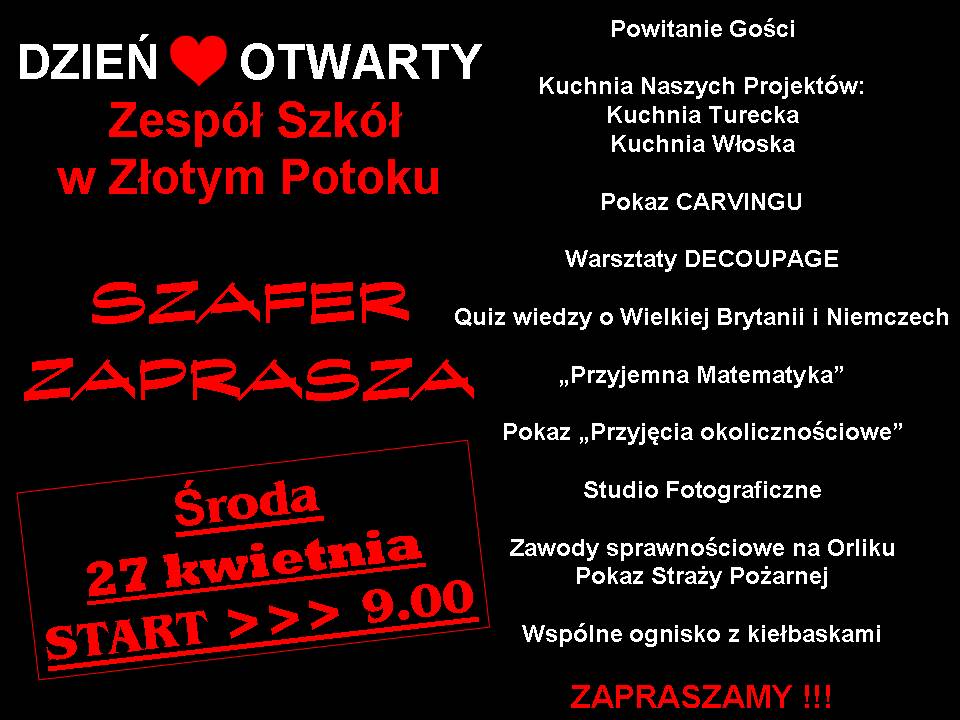 ZESPÓŁ SZKÓŁ IM. WŁ.SZAFERA
W ZŁOTYM POTOKU
I          SZAFER
DZIĘKUJEMY ZA UWAGĘ